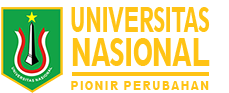 METODE GEORESISTIVITAS DAN ELEKTROMAGNETIK
FOTO/VIDEO
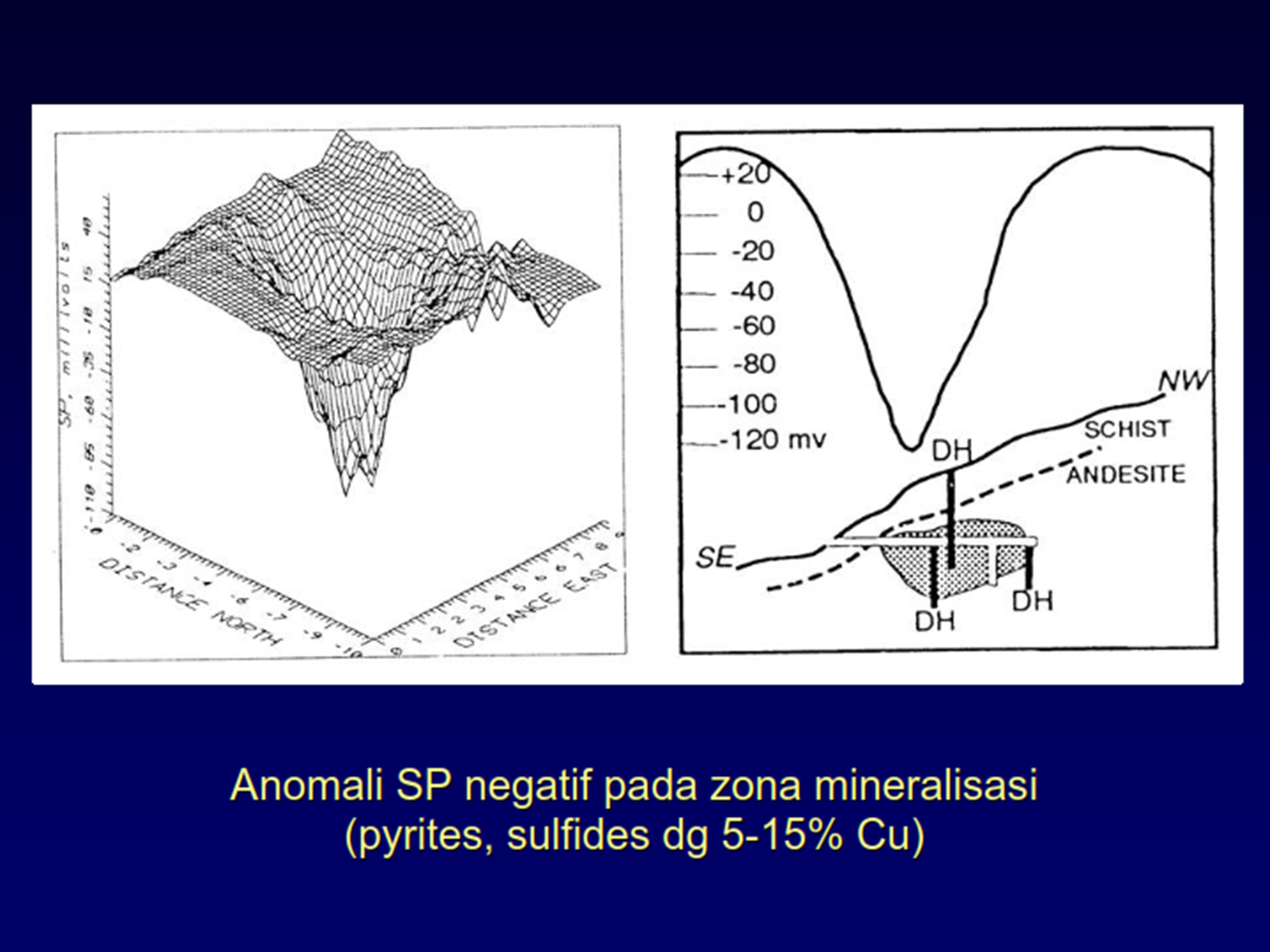 SELF POTENTIAL (SP)
FEBRIA ANITA, M.SC
FAKULTAS TEKNIK DAN SAINS
FISIKA
MATERI YANG AKAN DIBAHAS
Pengertian Metode Potensial Diri (Self Potential )
Tipe- Tipe potensial elektrik
Sumber Potensial Diri
Pengukuran potensial diri
Teknik Pengukuran pada Metode Potensial Diri  (Self Potential )
1.  Pengertian Metode Potensial Diri( Self Potential)
Metode Self potential (SP) adalah metode pasif, karena pengukurannya dilakukan tanpa menginjeksikan arus listrik lewat permukaan tanah, perbedaan potensial alami tanah diukur melalui dua titik dipermukaan tanah. Metode potensial diri (SP) merupakan salah satu metode geofisika yang prinsip kerjanya adalah mengukur tegangan statis alam (static natural voltage) yang berada di kelompok titik titik di permukaan tanah.
2. TIPE-TIPE POTENSIAL ELEKTRIK
Potensial elektrokinetik
Potensial Difusi
Potensial Nernst
Potensial mineral
Potensial elektrokinetik
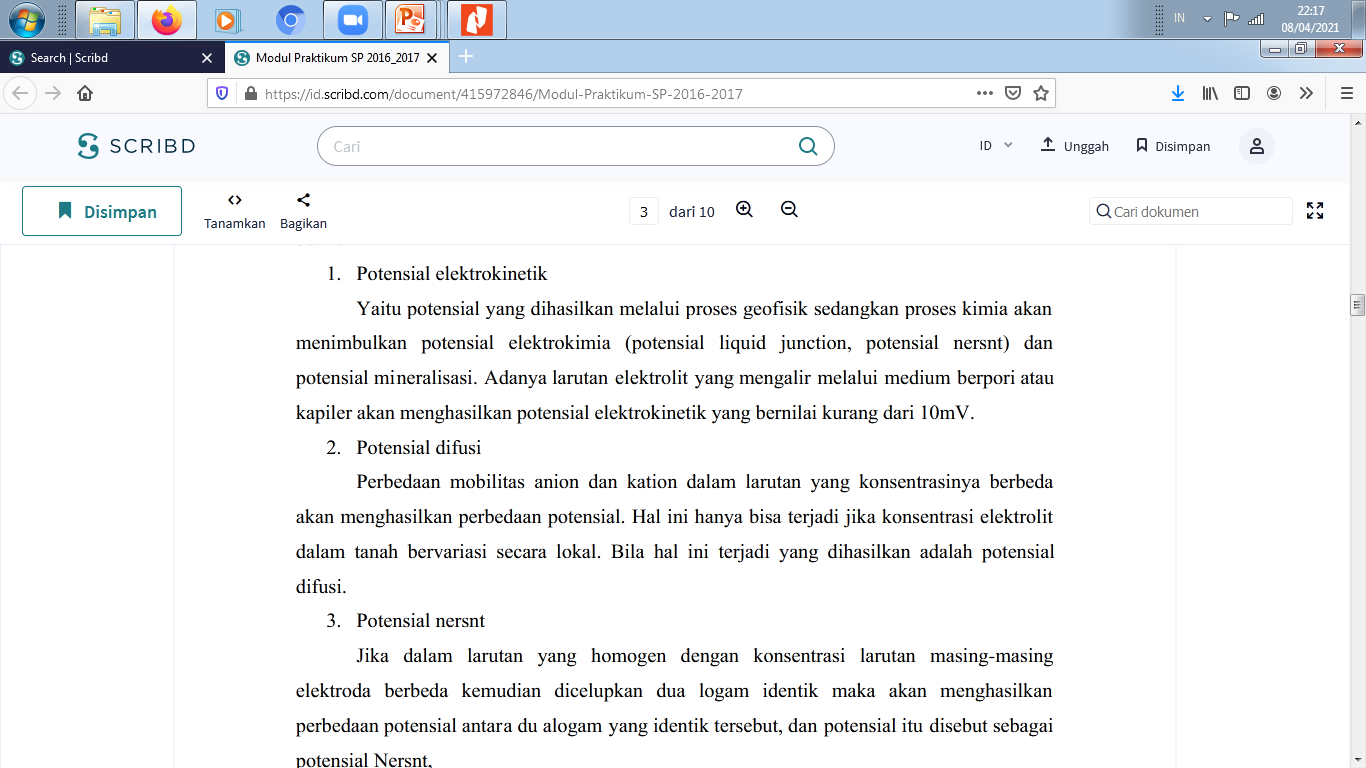 Potensial Difusi
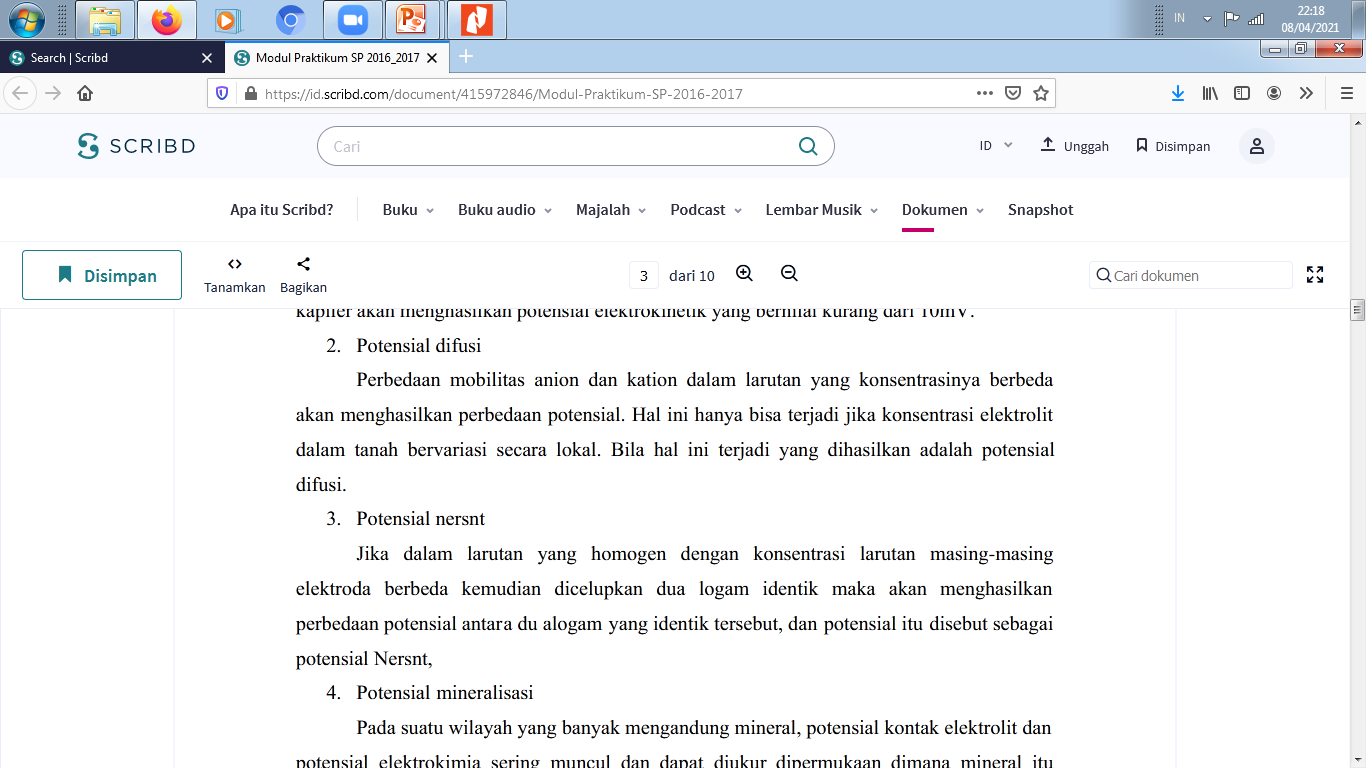 Potensial Nernst
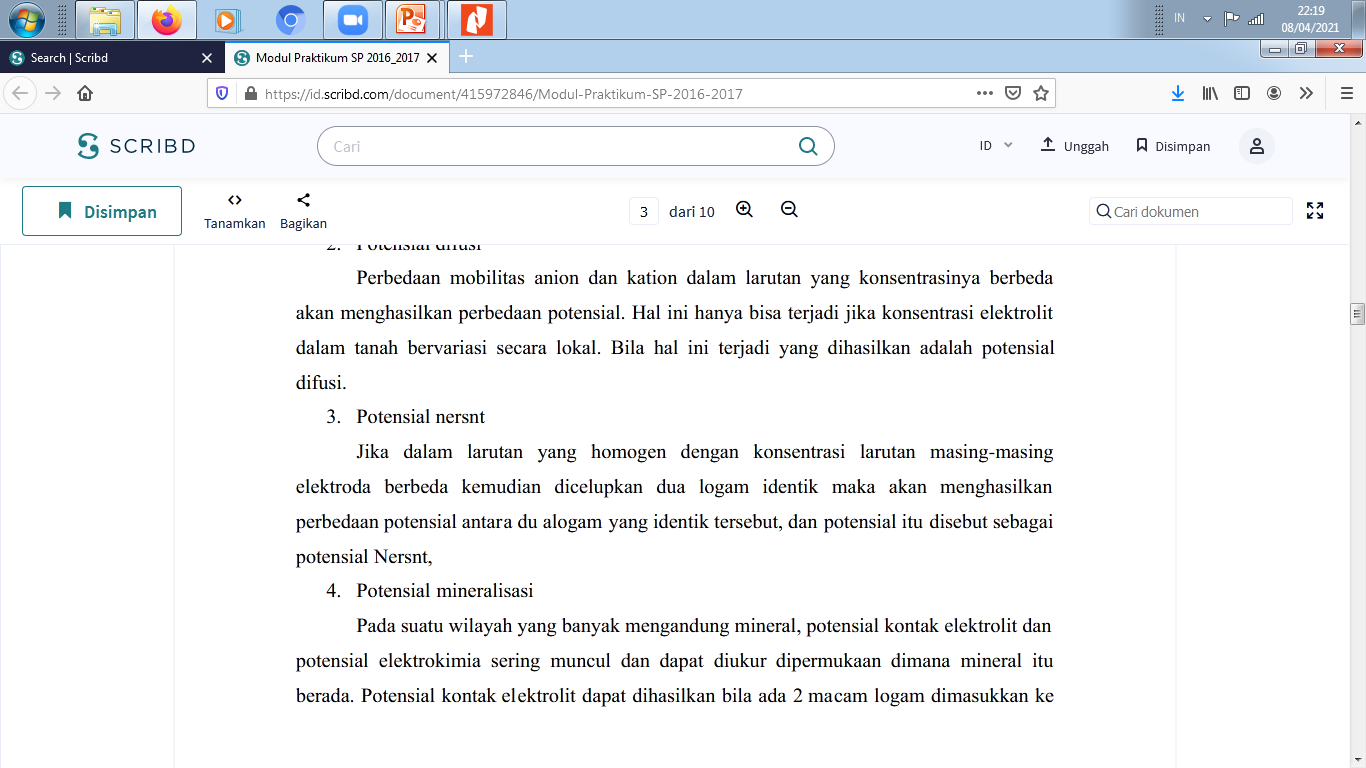 Potensial mineral
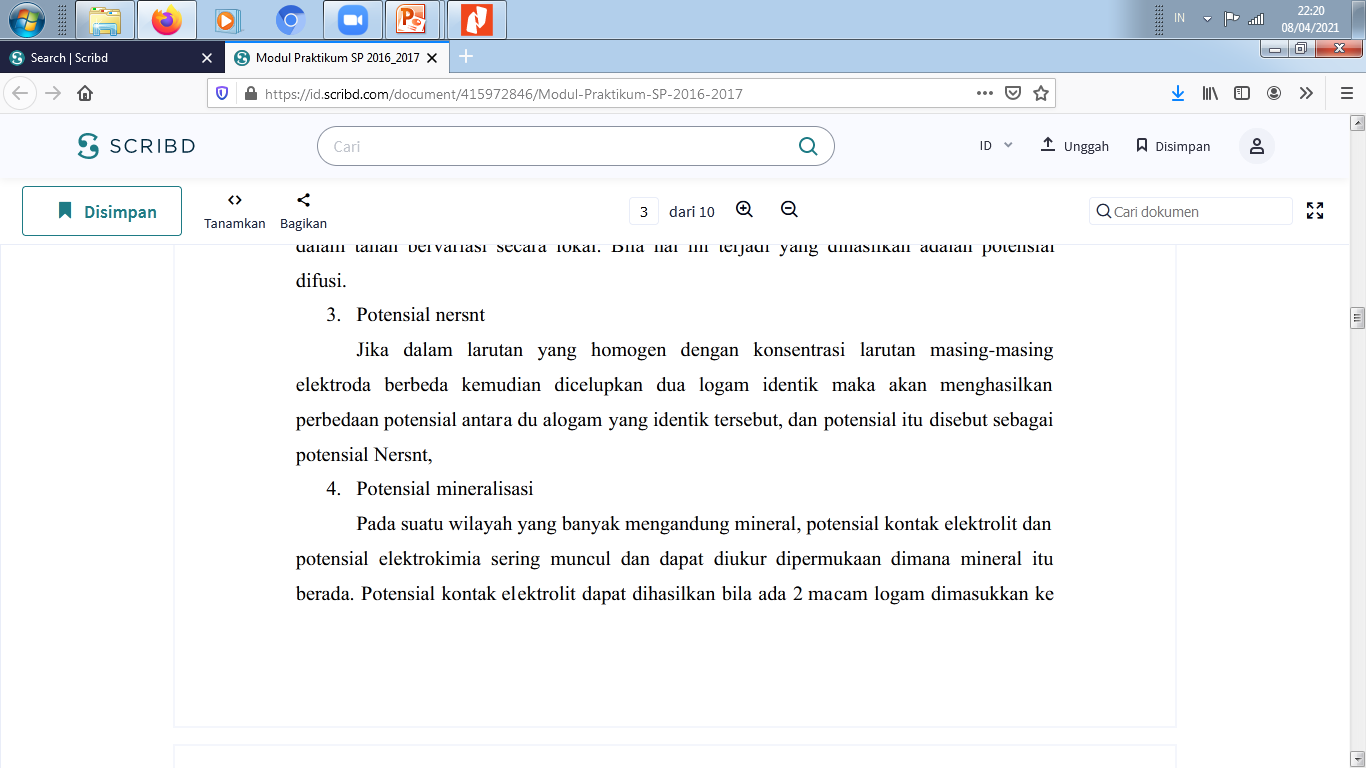 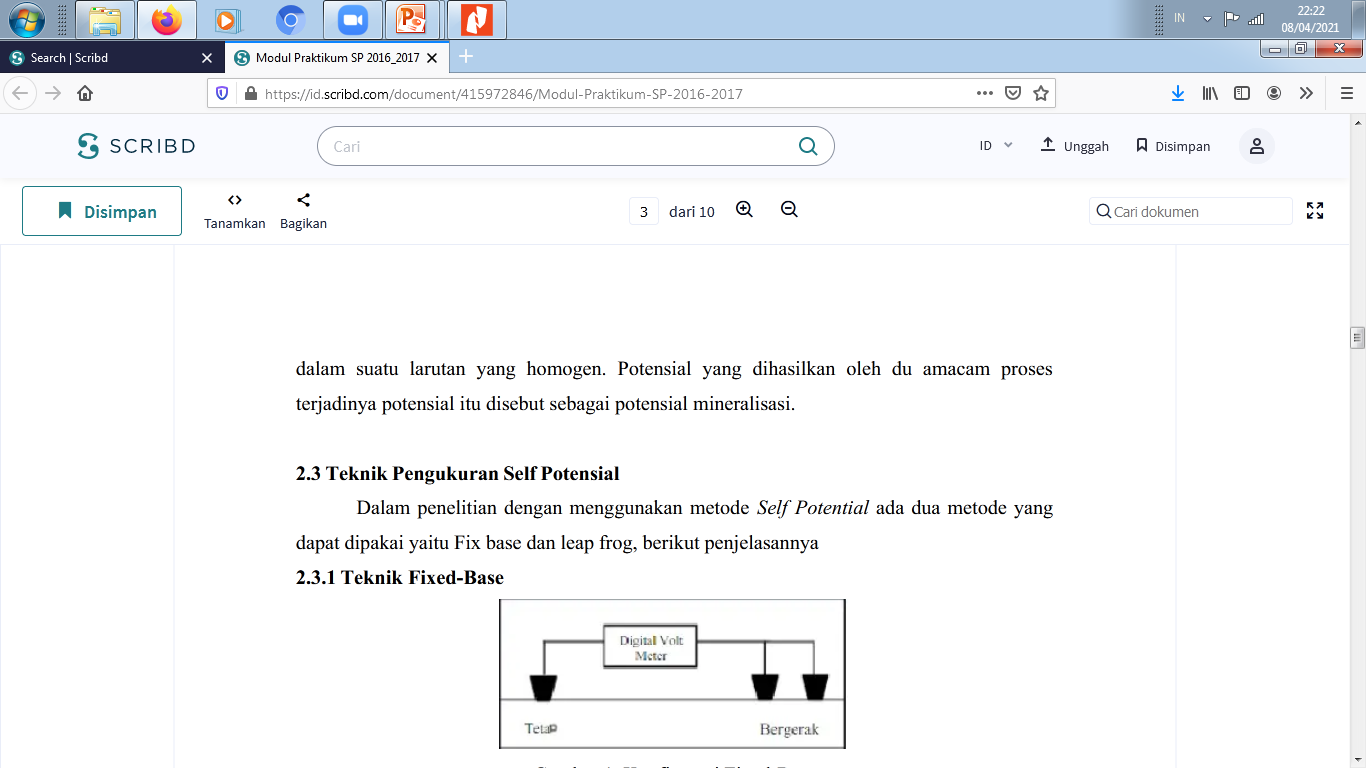 3.SUMBER POTENSIAL DIRI
Aliran Fluida
Aktivitas bioelektrik akibat organisme (tumbuhan)
Konsentrasi larutan elektrolit pada air tanah
Reaksi geokimia
4. PENGUKURAN POTENSIAL DIRI
Pengukuran self potential dibedakan menjadi
FUNGSI WAKTU
FUNGSI POSISI
Fungsi Waktu

Pada pengukuran self potential fungsi waktu, posisi titik pengukuran tetap atau tidak berubah-ubah. Asumsi yang digunakan adalah titik yang diukur memiliki perubahan nilai potensial setiap rentang waktu tertentu.
Fungsi Posisi

Pada pengukuran self potential fungsi posisi, posisi titik pengukuran berpindah-pindah mengikuti lintasan survei yang telah dibuat. Pengukuran self potential sebagai fungsi posisi dilakukan dengan cara mengukur nilai potensial pada titik-titik sepanjang lintasan survei
Pengukuran self potential sebagai fungsi posisi dilakukan dengan cara mengukur nilai potensial pada titik-titik sepanjang lintasan survei, dengan cara:
Fixed base porouspot
Pada teknik ini, salah satu porouspot diletakkan di luar area pengukuran dan satu porouspot yang lain bergerak di sepanjang titik pengukuran yang telah ditentukan. Hasil yang diperoleh melalui pengukuran dengan teknik fixed base porouspot adalah nilai potensial langsung pada titik pengukuran setelah nilai potensial baseline pada porouspot yang diletakkan di luar area pengukuran ditentukan.
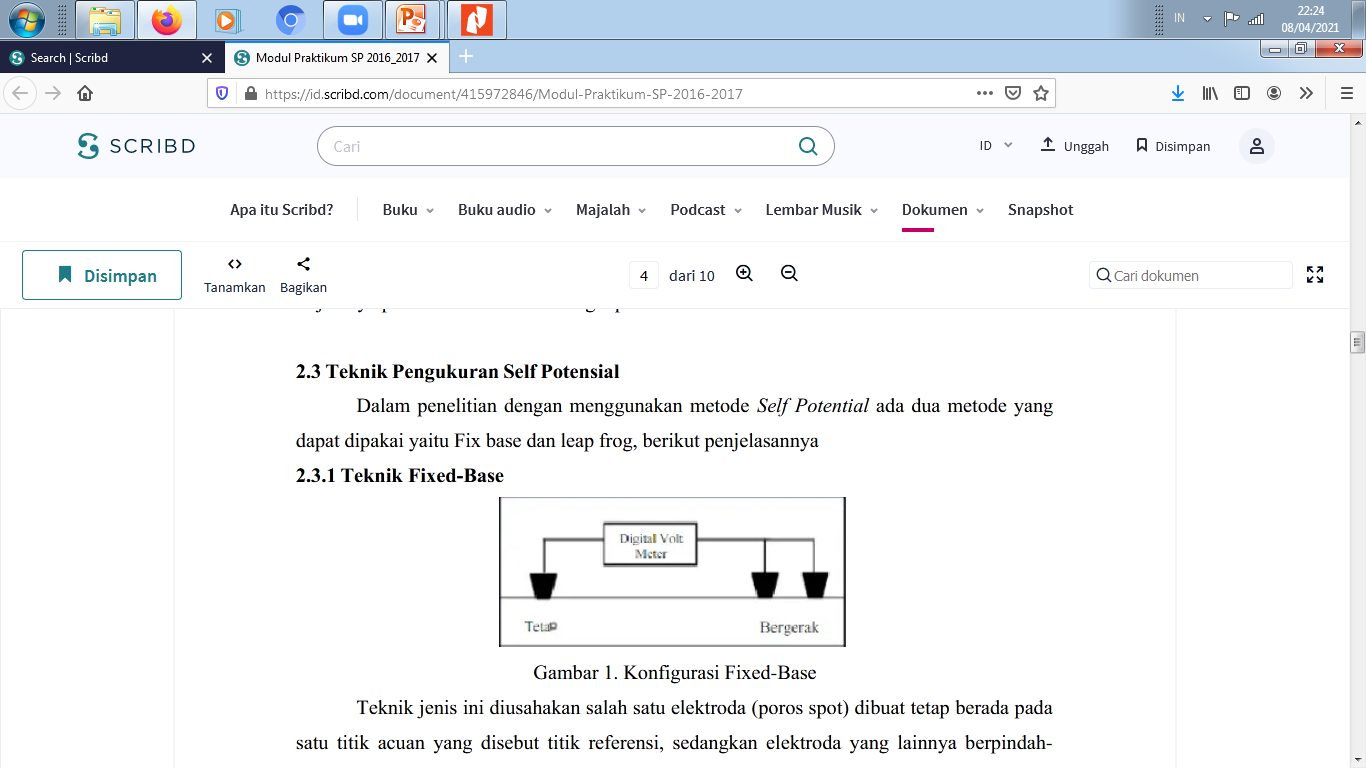 Leap frog
Pada teknik ini, pengukuran self potential dilakukan dengan cara saling melompati antar porouspot (seperti gerakan katak melompat), dengan posisi dan spasi yang telah ditentukan dalam suatu lintasan survei. Sehingga akan diperoleh nilai beda potensial antara dua elektroda. Untuk menghitung nilai potensial pada titik ukur tertentu diperlukan nilai titik ukur disampingnya.
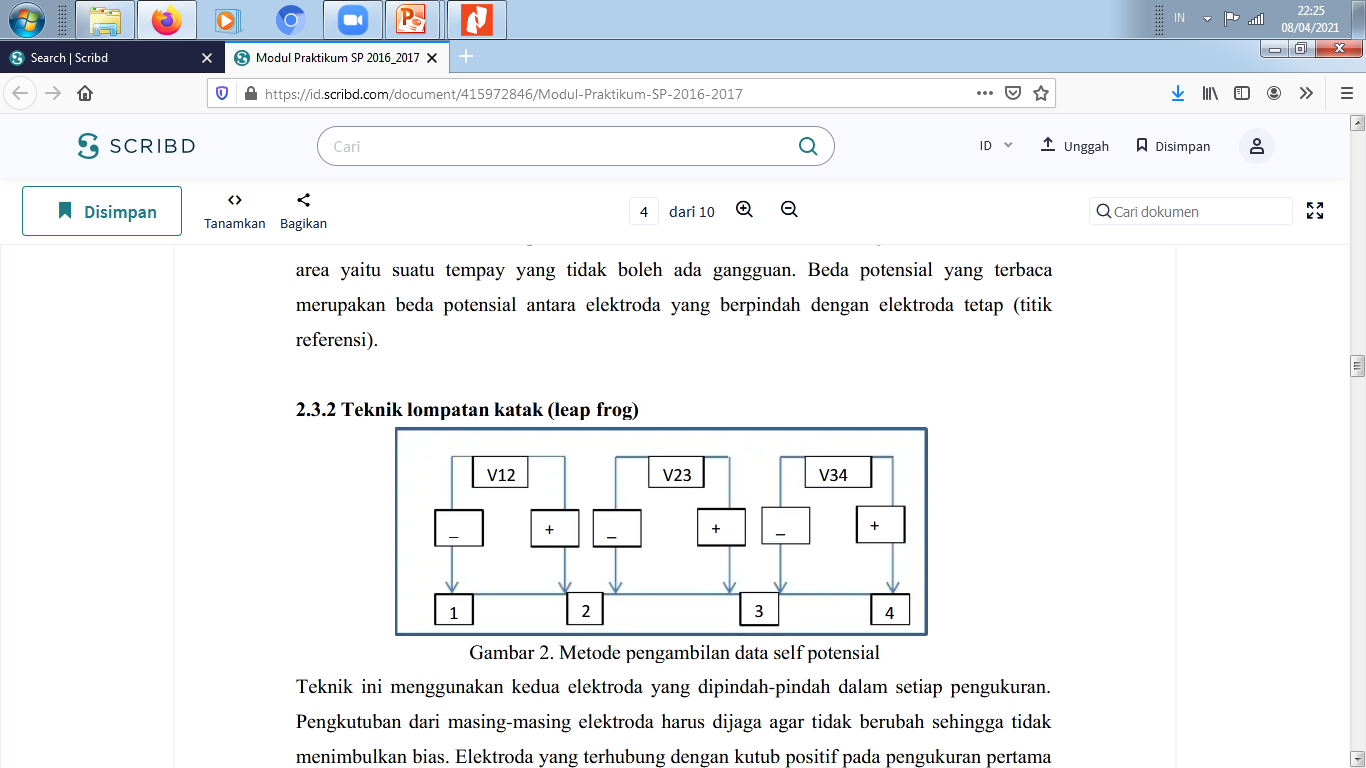 5. Teknik Pengukuran pada Metode Potensial Diri (Self Potential)
metode potensial amplitude
metode potensial gradien
metode potensial gradien
Metode potensial gradien menggunakan dua elektoda yang terpisah secara tetap dengan jarak 5 m atau 10 m. Hasil pengukuran perbedaan potensial dibagi dengan spasi elektroda menghasilkan potensial gradien. Titik pergukuran adalah titik tengah diantara kedua elektroda tersebut. Kedua elektoda berpindah dari satu titik ke titik lainnya. Pada metode pengukuran ini yang perlu diperhatikan adalah pencatatan polaritas potensial.
metode potensial Amplitude
metode potensial amplitudo, satu elektroda dibiarkan menjadi titik tetap di base station yang berada diluar daerah mineralisasi dan mengukur perbedaan potensial diantara kedua elektroda. Sedangkan elektroda lainnya selalu berpindah sesuai lintasan pengukuran (leap-froged). Metode ini menghindari problem polaritas dan akumulatif error. Tetapi yang perlu diperhatikan adalah menjaga suhu larutan elektrolit pada elektroda yang berpindah-pindah agar tetap sama dengan suhu pada elektroda di base station.
Sensitivitas metode SP, untuk kedalaman maksimun adalah sekitar 60 – 100 meter, tergantung kedalaman badan bijih dan sifat overburdennya. Pengukuran SP dapat juga dilakukan di atas air dengan tujuan pengukuran potensial streaming. Elektroda ditempatkan di tempat khusus sehingga elektroda tersebut dapat terhubung dengan air tanpa kehilangan larutan elektrolit dari dalam pots. Metode ini hanya dapat dilakukan jika terdapat aliran arus (vertikal ataupun horizontal) meskipun sangat sedikit (Ogilvy, 1969).
Keterdapatan panas bumi sangat erat kaitannya dengan kondisi hidrogeologi. Badan air memiliki perbedaan dalam temperatur dan salinitas, dan mobilitas yang cukup tinggi. Hal ini akan menyebabkan munculnya streaming potensial sehingga metode SP dapat digunakan untuk menginvestigasi panas bumi.
Metode SP dapat digunakan untuk menentukan lokasi endapan masif sulfida. Endapan masif sulfida ini akan memberikan anomali SP negatif. Di dalam bidang hidrogeologi metode SP dapat digunakan untuk menentukan permukaan air tanah, baik muka air tanah alami maupun muka air tanah ketika dilakukan pompa uji.
Secara umum, peralatan yang digunakan pada metoda potensial diri ini terdiri dari elektroda, kabel, dan voltmeter. Elektroda yang digunakan terbuat seperti tabung panjang yang diisi dengan larutan CuSO4 dengan porosnya terbuat dari dari tembaga. Tipe lainnya dikenal dengan elektroda Calomel yang diisi oleh KCl-HgCl2. Voltmeter digunakan sebagai penghubung elektroda-elektroda
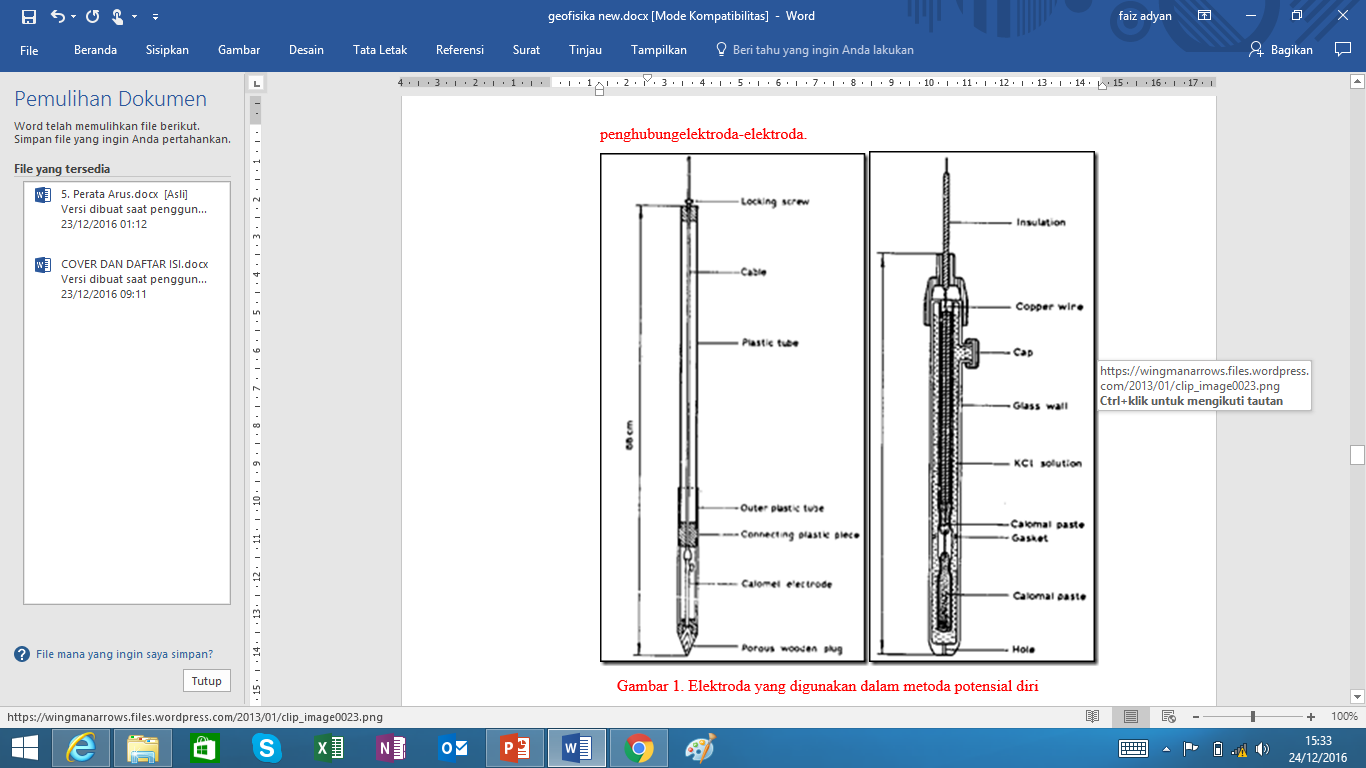 Hasil Pengukuran Dengan Menggunakan Metode Potensial Diri
Hasil pengukuran digrafikkan antara jarak (m) dengan hasil pengukuran (mV). Jika gradien hasil pengukuran memperlihatkan gradien yang tinggi (negatif ke positif yang tinggi) terhadap zero level dapat dijadikan sebagai indikator anomali (titik infleksi), lihat Gambar 10.
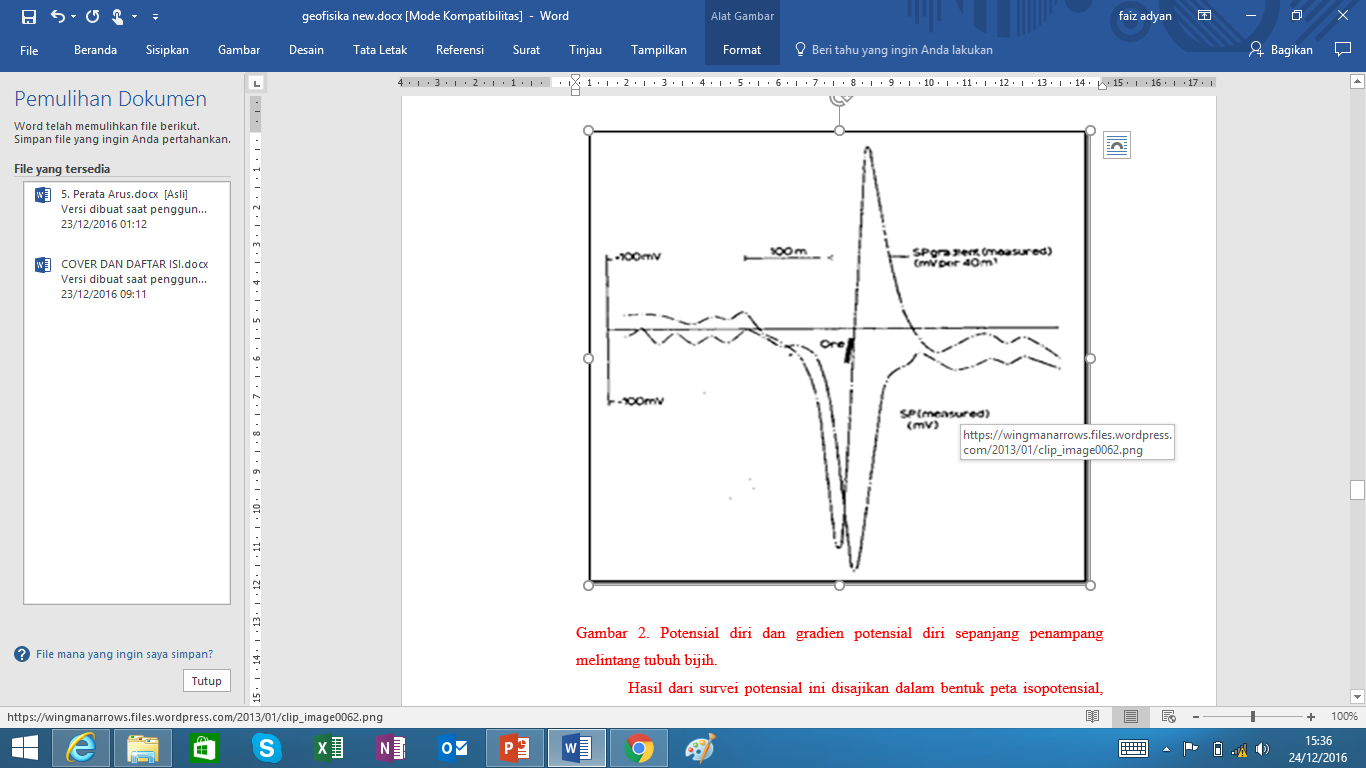 Hasil dari survei potensial ini disajikan dalam bentuk peta isopotensial, dan interpretasi dilakukan terhadap daerah anomali dengan menggunakan penampang melintang yang memotong daerah anomali.
 
2.7 Koreksi Data
 	Survey potensial diri untuk daerah yang cukup luas (beberapa km2) akan memiliki kecenderungan regional, berdasarkan ”arus telluric”, sekitar ≥ 100 km2. Gradien regional ini kemungkinan akan mempengaruhi nilai potensial mineral. Untuk menginterpretasi anomali yang dihasilkan, maka data hasil survey harus di koreksi terlebih dahulu dengan data regional sehingga diperoleh anomali residual. Koreksi ini tidak perlu dilakukan untuk daerah yang tidak begitu luas dan harus dilakukan terlebih dahulu sebelum pencocokan dengan topografi dilakukan.
Selain itu, ketinggian topografi atau perubahan elevasi akan berpengaruh juga terhadap ”arus telluric”. Kombinasi kedua efek terhadap anomali SP akan sulit dilakukan tetapi secara umum koreksi terhadapnya dapat dilakukan (Yungul, 1950; Bhattacharya dan Roy, 1981; Bhattacharya, 1986)
	Jika kemiringan permukaan daerah survey > 200 maka SP anomali tidak mencerminkan keadaan sebenarnya, dengan kata lain posisi target (badan bijih) dapat berpindah. Sehingga bila dilakukan pemboran pada posisi tersebut maka target (badan bijih) kemungkinan tidak dapat ditemukan. Di dalam melakukan koreksi data baik regional maupun topografi maka anomali SP yang berasal dari polarisasi individu badan bijih harus diisolasikan terlebih dahulu.
Jika anomali observed merupakan gabungan dari beberapa anomali yang berasal dari beberapa sumber geologi yang berbeda (termasuk bentuk dan ukuran) maka koreksi regional dan topografi tidak dapat dilakukan. Lokasi top badan bijih ditentukan dengan perkiraan secara hati-hati dan dengan metode geofisika lainnya ditentukan batas struktur geologi secara lebih tepat.
	Harus diperhatikan juga efek bioelektrik yang dihasilkan oleh tumbuhan. Perjalanan survey dari daerah yang lapang menuju daerah yang dipenuhi tumbuhan akan memberikan potensial negatif beberapa ratus milivolt, sebanding dengan potensial mineral seperti endapan badan bijih sulfida. Untuk mengatasi permasalahan ini maka pengamatan lapangan harus dilakukan selama survey SP .
2.8  Interpretasi Anomali
 	Secara umum, metode SP adalah metode kualitatif, sehingga tidak dapat digunakan untuk memperkirakan secara kuantitatif bentuk dan volume anomali maupun konsentrasi atau densitas massa bijih.
Interpretasi anomali SP dilakukan secara kualitatif berdasarkan : 
1.      Penampang amplitude
2.      Polaritas (positif atau negatif)
3.      Pola kontur
Top dari badan bijih diasumsikan berada secara langsung di bawah potensial minimum. Jika sumbu polarisasi (misalnya sumbu antara katoda dan anoda dari badan bijih) memiliki kemiringan tertentu dari arah vertikal maka penampang akan memberikan bentuk yang tidak simetris dengan arah kemiringan dan kutub positif berada pada sisi yang curam. (gambar E.1)
		Interpretasi badan bijih grafit di batuan gneiss, seperti terlihat pada gambar E.3 adalah sebagai berikut. Model pertama adalah dua badan bijih grafit yang terpisah pada struktur sinklin. Kutub positif dari badan bjiih lebih dekat bila dibandingkan kutub negatif dan memberikan anomali SP dengan dua minima. Model kedua adalah dua badan bijih grafit yang terpisah pada struktur antiklin. Kutub negatif dari kedua badan bijih lebih dekat dibandingkan dengan kutub positif, sehingga memberikan satu nilai negatif yang besar. Pemisah kedua minimal sama dengan pemisah antara dua top badan bijih grafit.
Tahap interpretasi berikutnya adalah memperkirakan bentuk badan bijih dengan bentuk geometri yang sudah dikenal pada umumnya yaitu  bola (sphere) atau tabung dengan asumsi arah polarisasi. Pendekatan langsung adalah dengan memperhitungkan nilai potensial untuk model dan membandingkan dengan nilai sebenarnya/observed. Model hasil pendekatan kemudian disesuaikan hingga dua anomali yang berbeda mencapai batas tertentu (secara stasistik) telah ditentukan sebelumnya.
		Sedangkan pendekatan yang lain yaitu pendekatan invers adalah dengan memanipulasi data anomali hasil observasi hingga menghasilkan model. Metode ini mungkin digunakan untuk memperkirakan ukuran dari bentuk/kondisi/struktur geologi. Pendekatan ini mengasumsikan bahwa bentuk/kondisi/struktur geologi memberikan suatu bentuk geometri yang sudah dikenal secara umum.
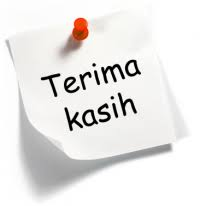 Febria Anita, S.Si., M.Sc